四个立志的少年
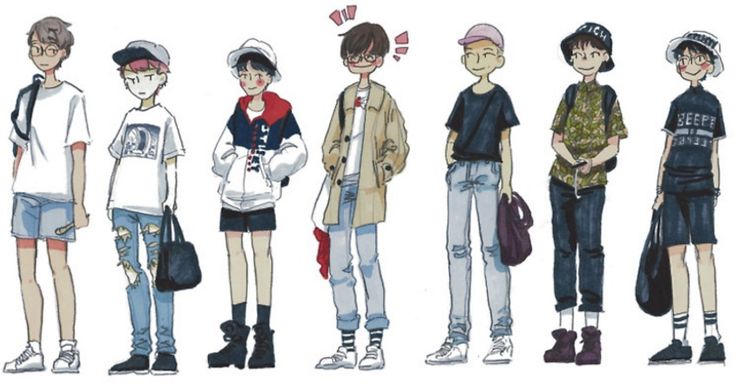 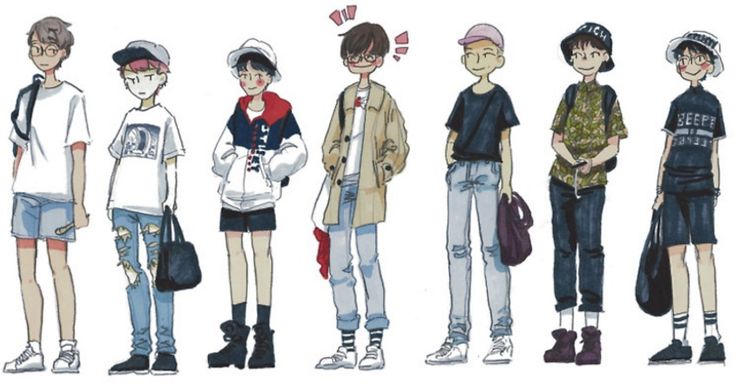 四个立志的少年
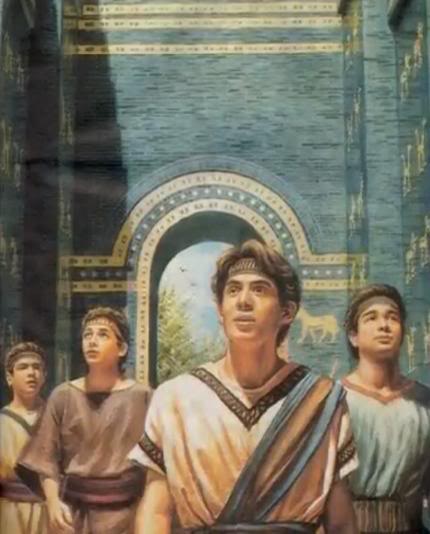 丈夫之志
老当益壮
穷且益坚
背景：亡国被掳异邦器皿
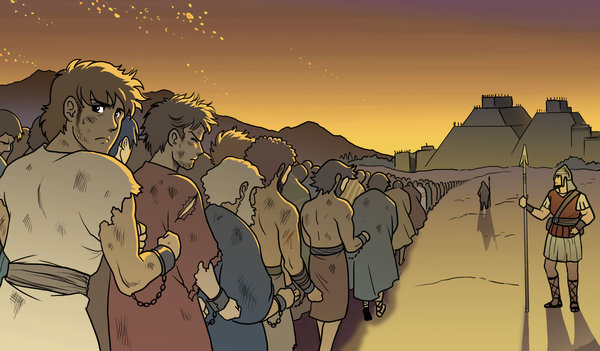 四个立志的少年
王吩咐太监长亚施毗拿，从以色列人的宗室和贵冑中带进几个人来，就是年少没有残疾、相貌俊美、通达各样学问、知识聪明俱备、足能侍立在王宫里的，要教他们迦勒底的文字言语。王派定将自己所用的膳和所饮的酒，每日赐他们一分，养他们三年。满了三年，好叫他们在王面前侍立。(1:3-5)
中选之材
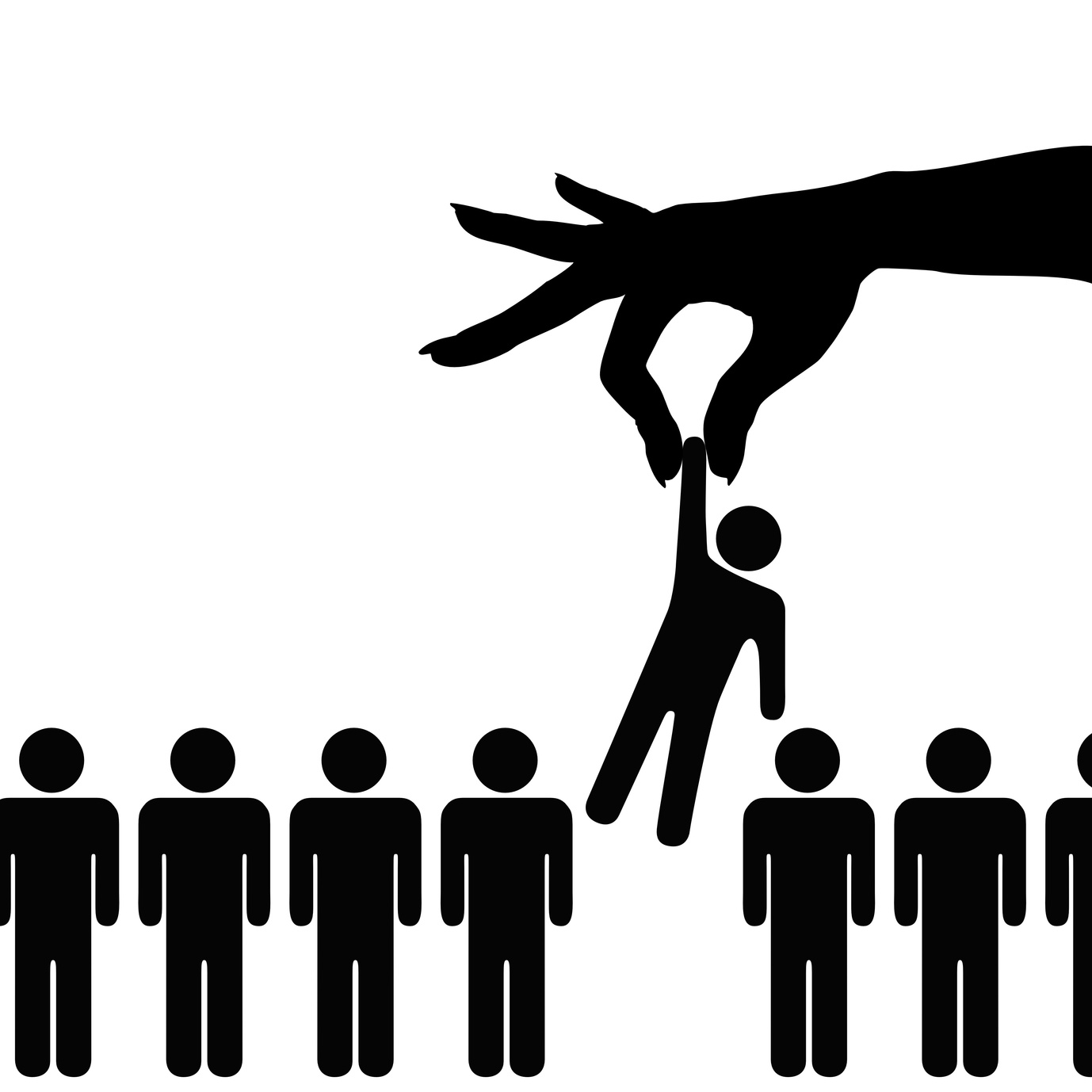 宗室贵冑
    年少可塑
    没有残疾
    相貎俊美
    通达学问
    知识聪明
    足能侍立
精英训练
文字语言
    享用王膳
    三年培训
    侍立王前
    (新的名字)
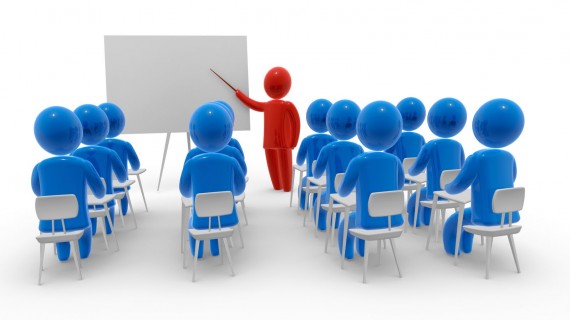 AQ的操练与考验
但以理却立志，不以王的膳和王所饮
的酒，玷污自己，所以求太监长容他
不玷污自己。神使但以理在太监长眼
前蒙恩惠，受怜悯。
(1:8-9)
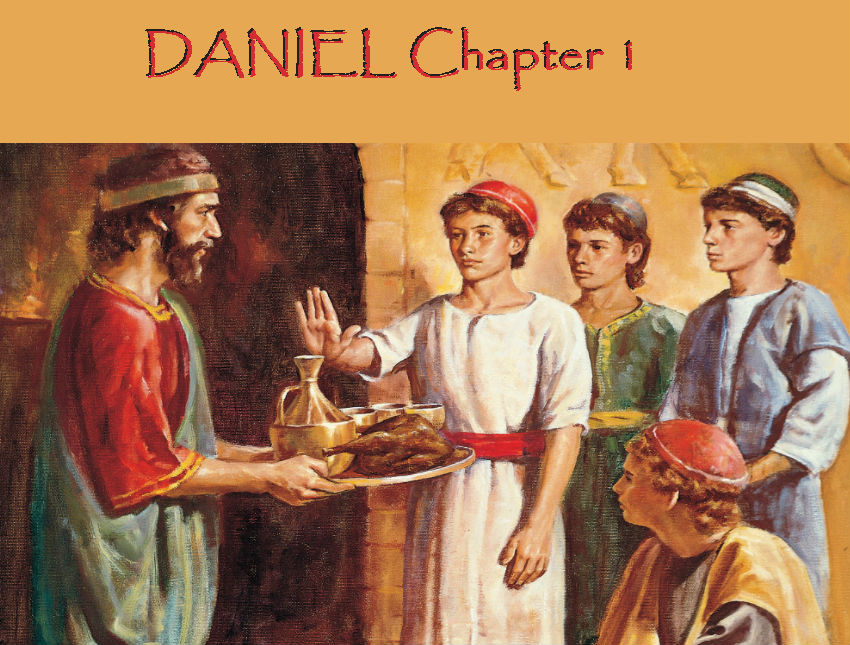 信仰立志中的AQ操练
逆流而上，敢于不同

 千锤万凿出深山
 烈火焚烧若等闲
 粉身碎骨全不怕
 要留清白在人间
 (明.于谦.石灰吟)
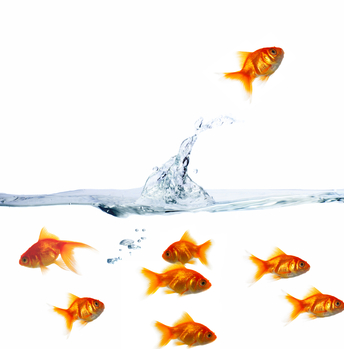 EQ的操练与考验
求你试试仆人们十天，给我们素菜
吃，白水喝，然后看看我们的面貌
和用王膳那少年人的面貌，就照你
所看的待仆人吧！委办便允准他们
这件事，试看他们十天。
(1:12-14)
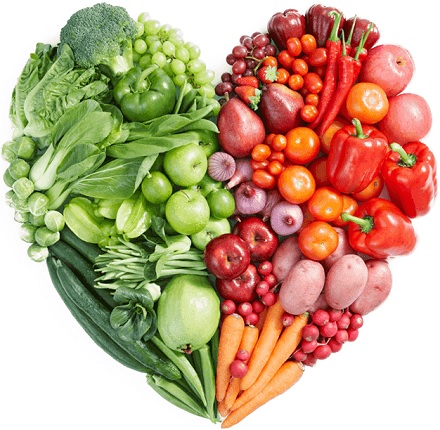 信仰立志中的EQ操练
玲珑智巧，善与人和
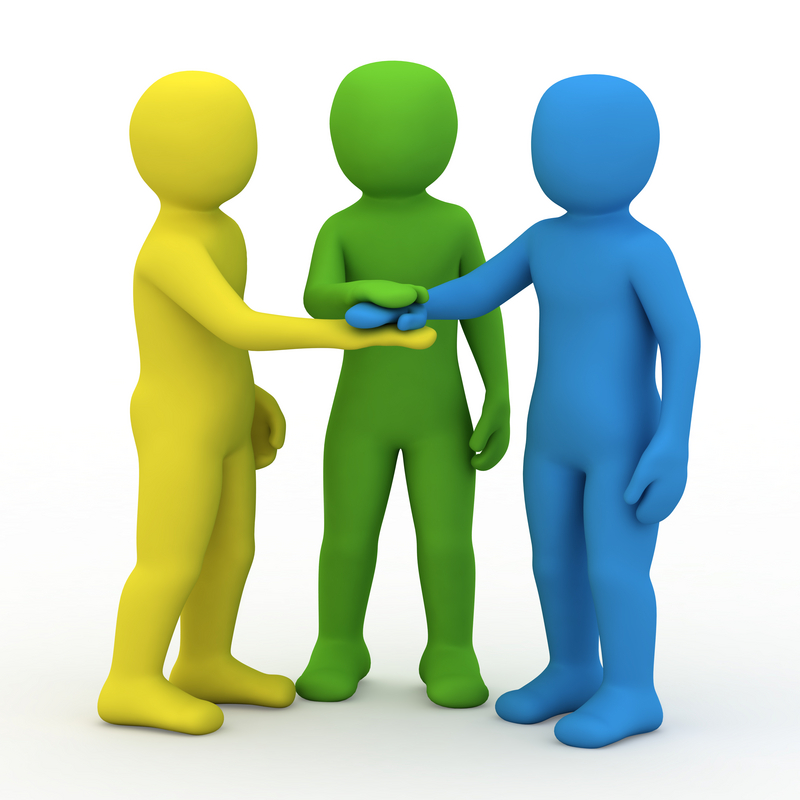 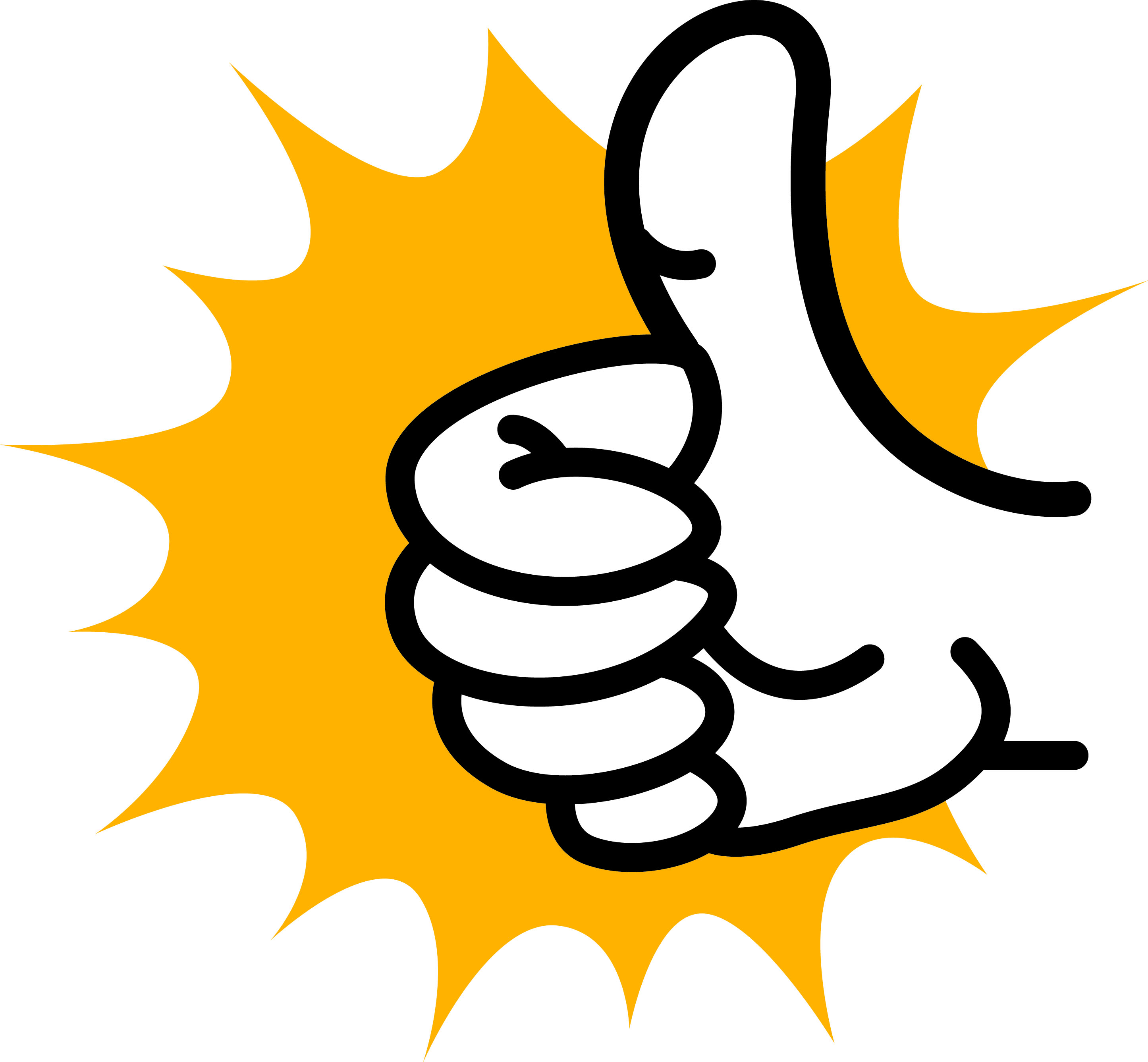 GQ的操练与考验
这四个少年人，神在各样文字学问上
赐给他们聪明知识；但以理又明白各样
的异象和梦兆。……王与他们谈论，见
少年人中，无一人能比但以理、哈拿尼
雅、米沙利、亚撒利雅，所以留他们在
王面前侍立。王考问他们一切事，就见
他们的智慧聪明，比通国的术士和用法
术的胜过十倍。(1:17-20)
信仰立志中的GQ操练
献呈尽我，还看主工
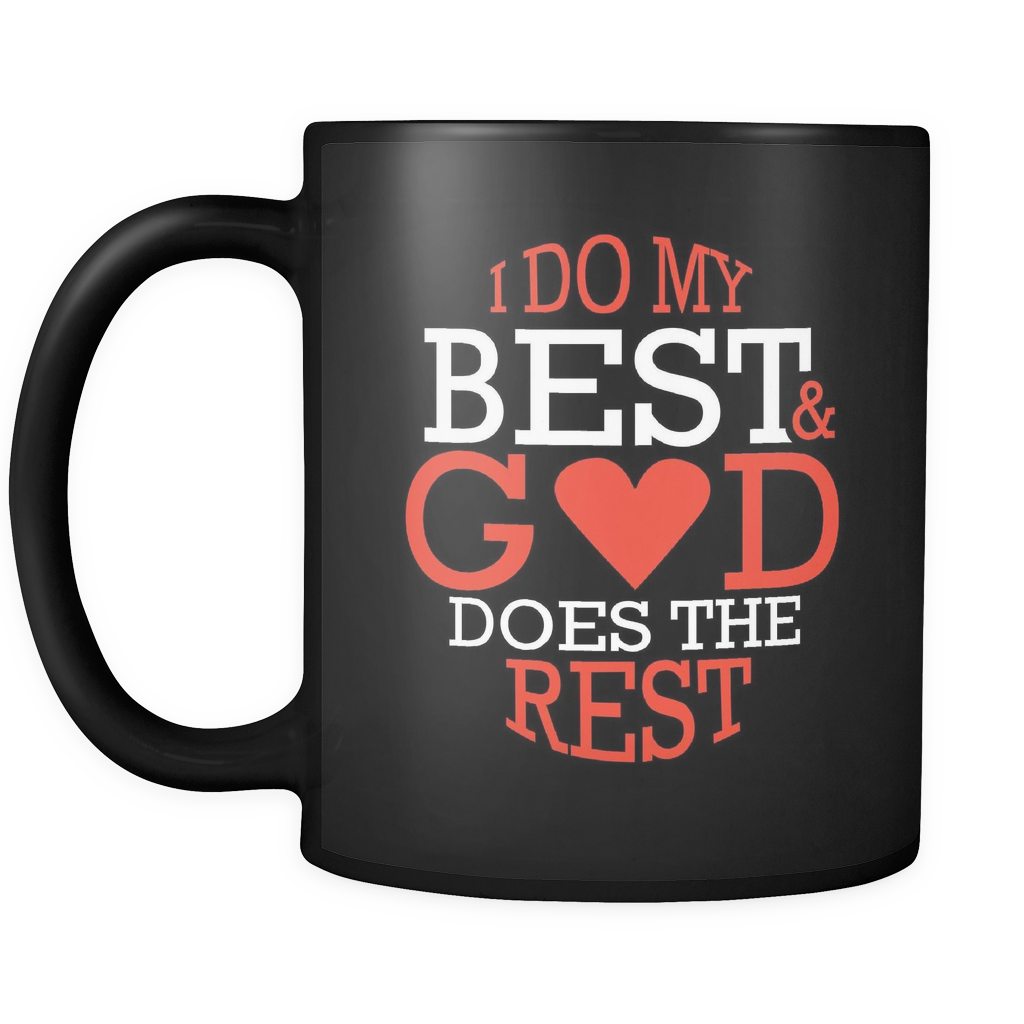 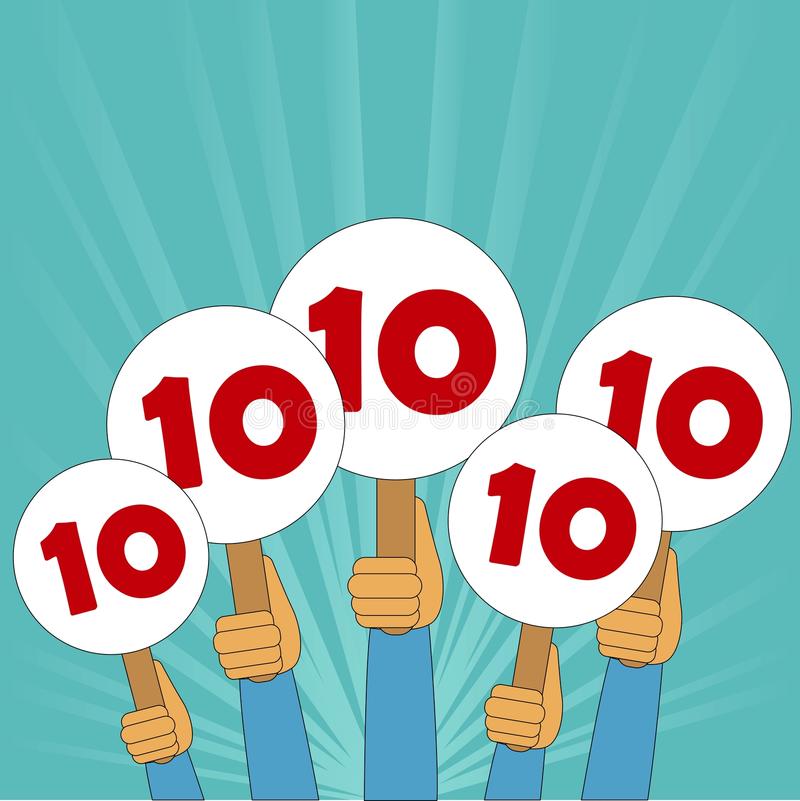 思考回应
当前有什么AQ的挑战处境，要立志行动，表明信仰的分别，拒受影响而妥协？

在争取信仰空间的过程中，如何操练了EQ？你有什么灵巧协作的见证或经验？

你怎样建立并提升对神信靠的GQ？在生活或顺或逆的际遇中，你如何看到神的同在保守？